Mata Atlântica
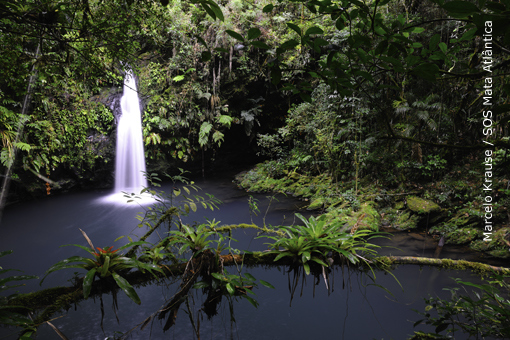 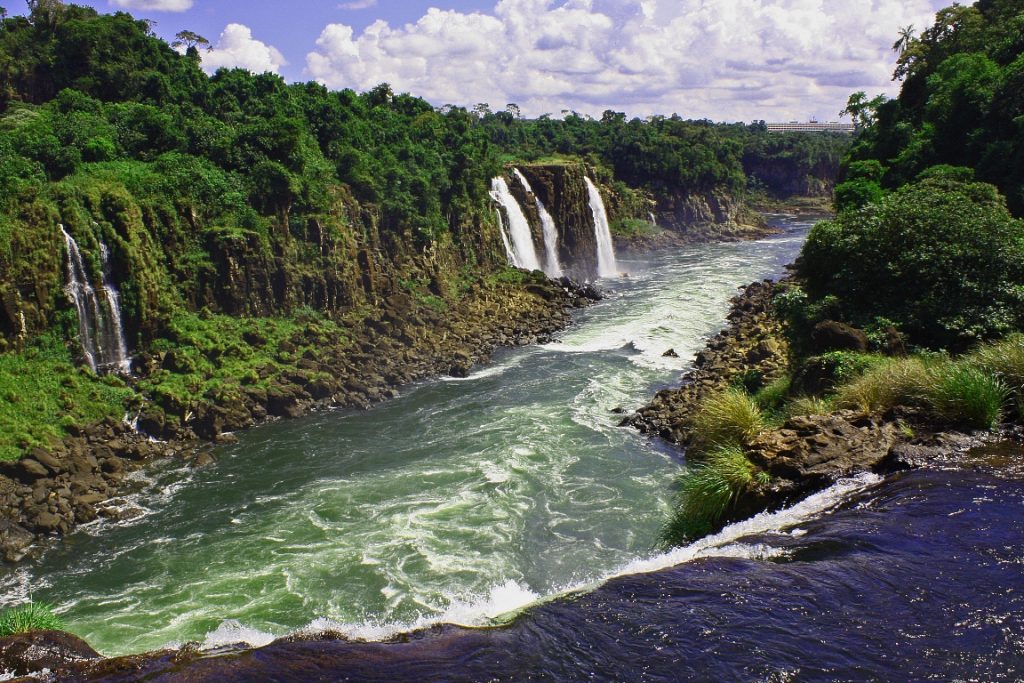 Mata Atântica
A Mata Atlântica è uma formação vegetal que está presente em grade parte da região litorãnea brasileira. Ocupa,atualmente,uma extensão,de aproximadamente 100 mil quilômetros quadrados.
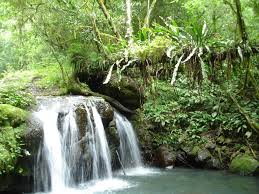 Mata atlântica
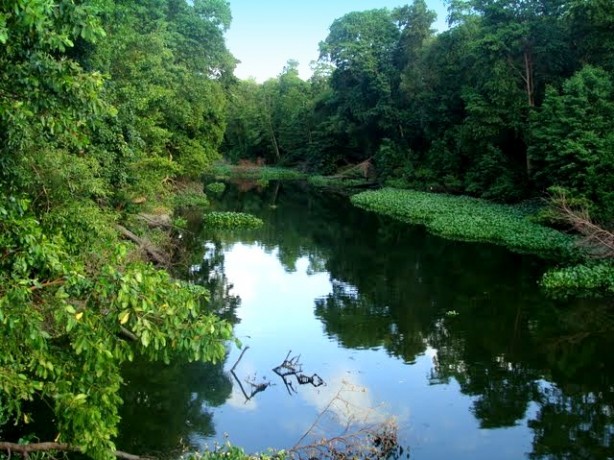 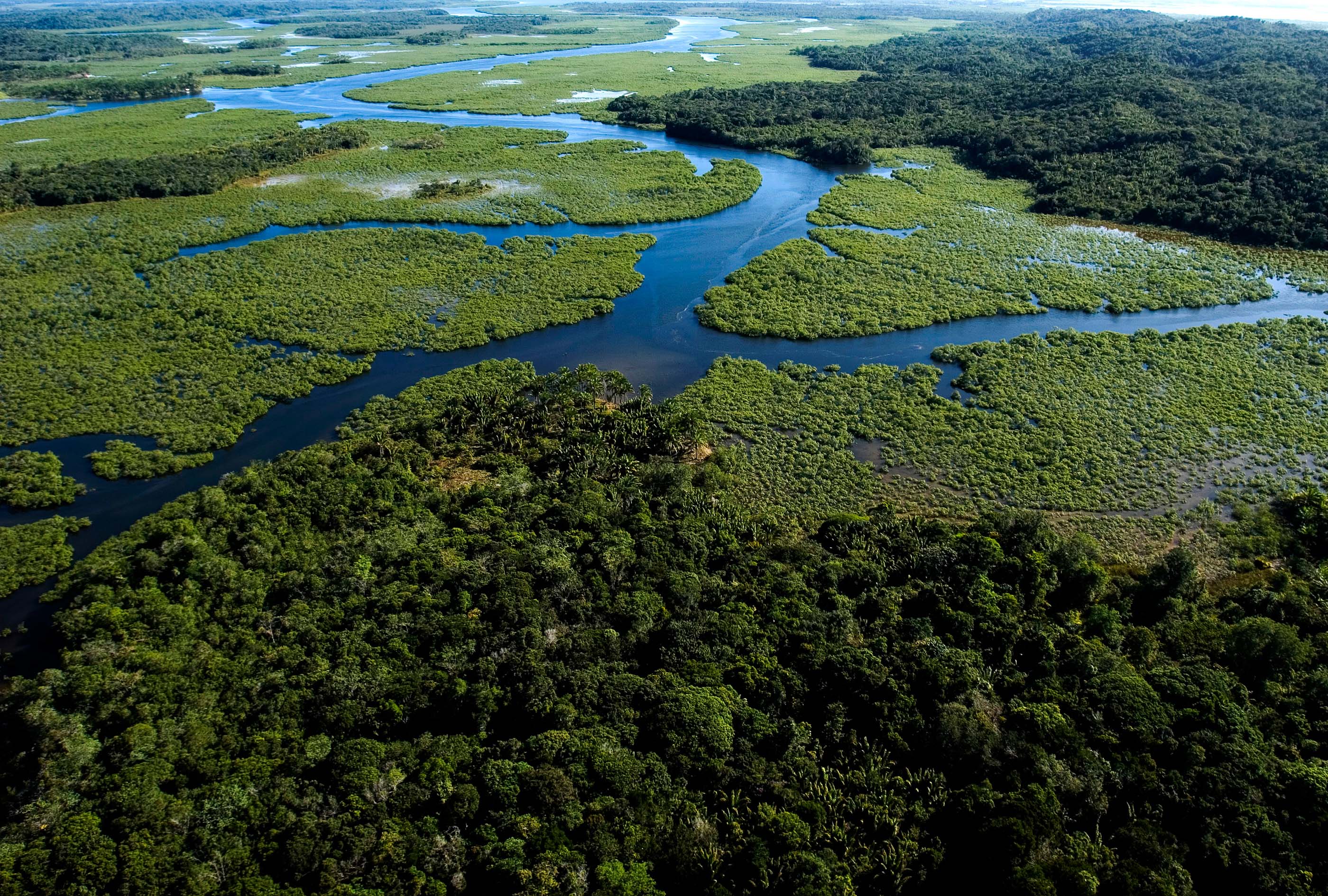 Mata Atlântica
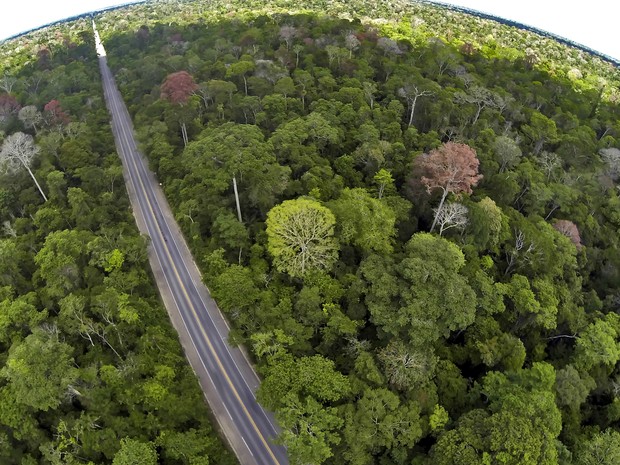